Eko-Raport
Szkoła Podstawowa im. Józefa Piłsudskiego w Mełgwi 
ul. Partyzancka 19 
21-007 Mełgiew
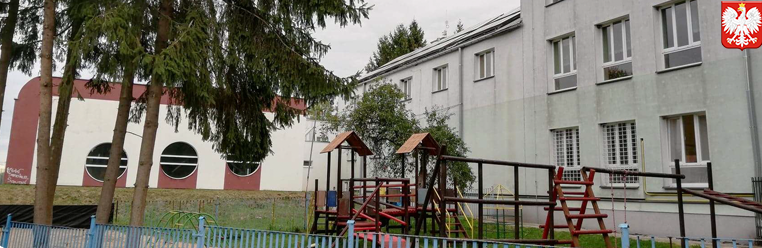 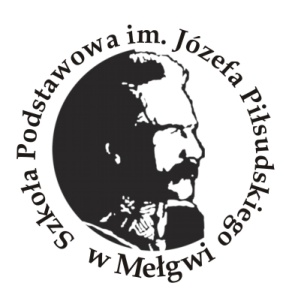 Szkolny koordynator projektu „Eko-Szkoła” 2022
Anna Załoga
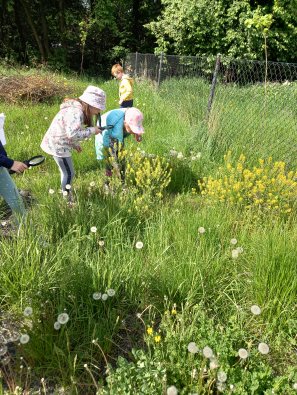 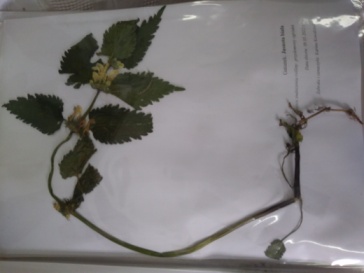 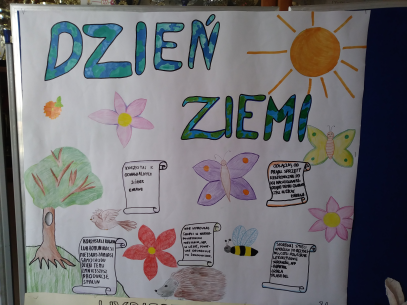 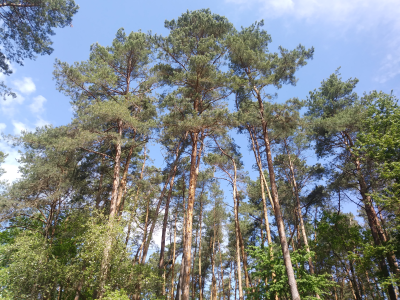 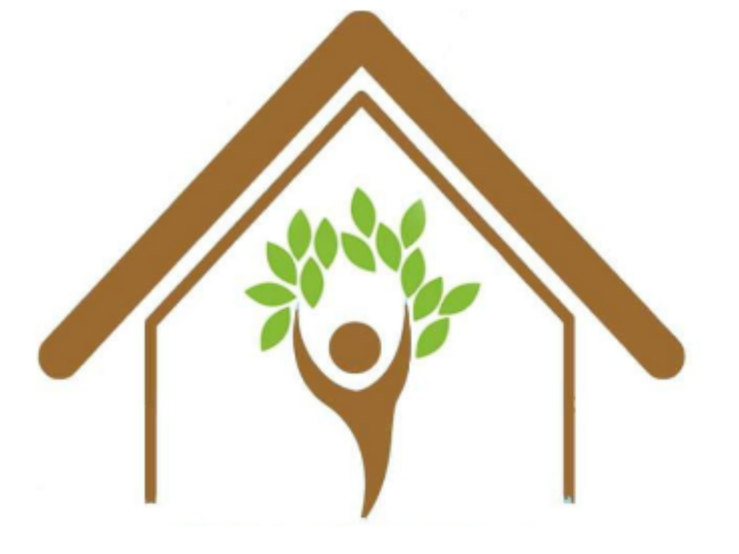 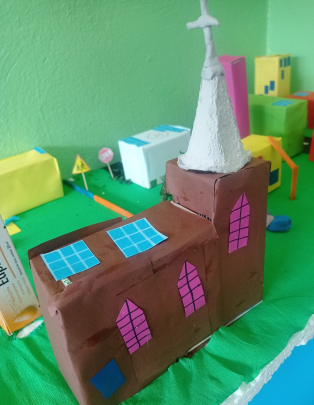 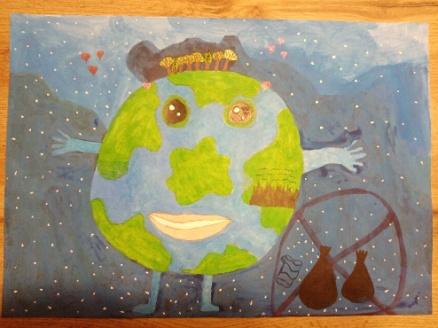 Akcje ekologiczne
Sprzątanie Świata, wrzesień 2021 r.
https://sp-melgiew.pl/n,mysle-wiec-nie-smiece-czyli-sprzatanie-swiata-2021
„Zakręceni na pomaganie” – zbiórka nakrętek, listopad – grudzień 2021
https://sp-melgiew.pl/n,zakreceni-na-pomaganie
Wiosenne porządki, 24 marca 2022 r. 
https://sp-melgiew.pl/ogolnopolski-projekt-eko-szkola/n,wiosenne-porzadki
Zbiórka karmy dla zwierząt ze schroniska , marzec 2022
https://sp-melgiew.pl/ogolnopolski-projekt-eko-szkola/n,zbiorka-karmy-dla-schroniska
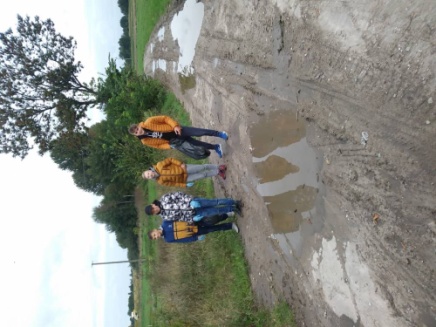 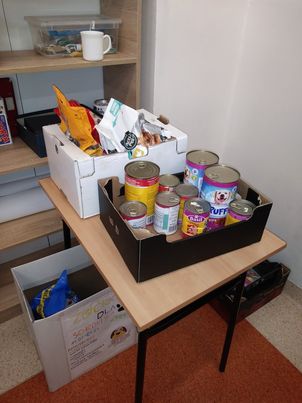 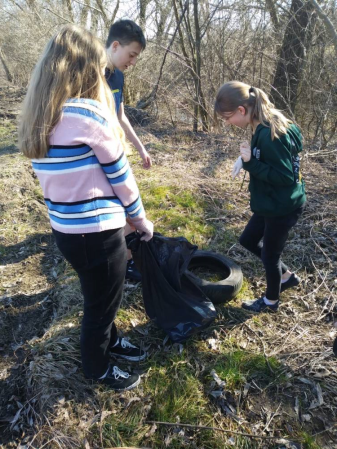 Wydarzenie o tematyce ekologicznej
Światowy Dzień Ziemi, 
22 kwietnia 2022 r. 
https://sp-melgiew.pl/n,22-kwietnia-swiatowy-dzien-ziemi
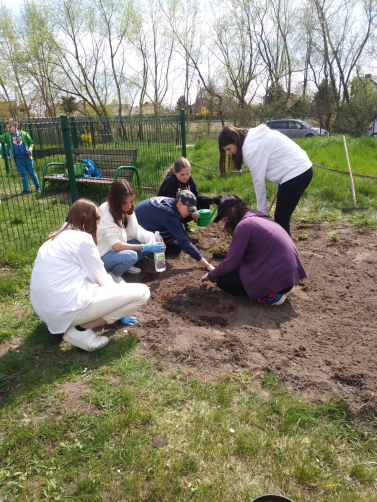 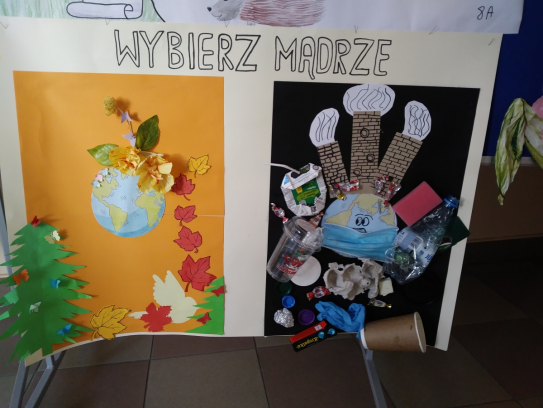 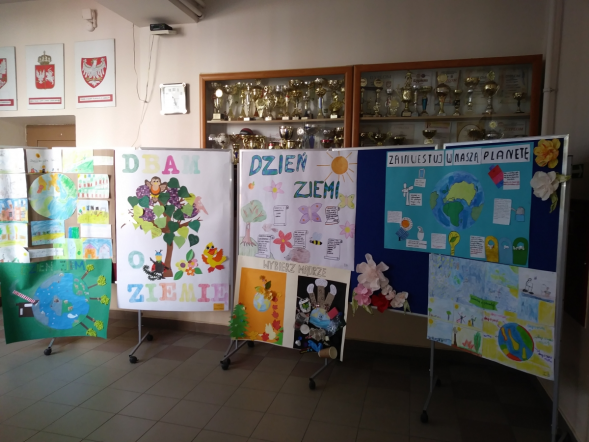 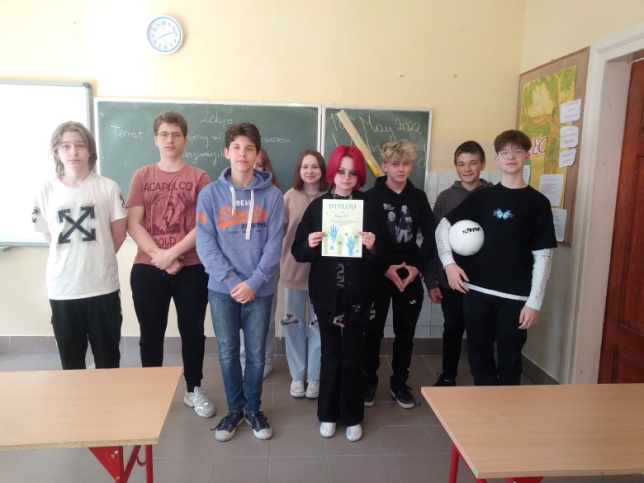 Szkolny konkurs z zakresu ekologii
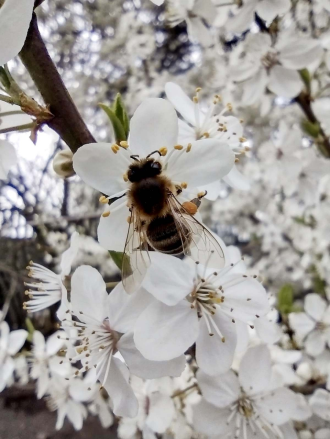 Konkurs szkolny z okazji akcji Sprzątanie Świata, wrzesień 2021 r.
https://sp-melgiew.pl/n,wyniki-konkursu-z-okazji-akcji-sprzatanie-swiata
Etap szkolny Wojewódzkiego Konkursu Przyrodniczego z okazji „Święta Polskiej Niezapominajki” 
	kwiecień 2022 
https://sp-melgiew.pl/n,brawo-przyrodnicy
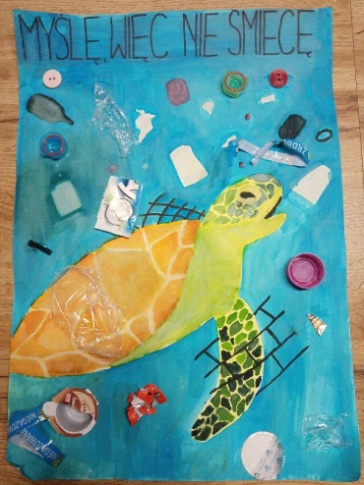 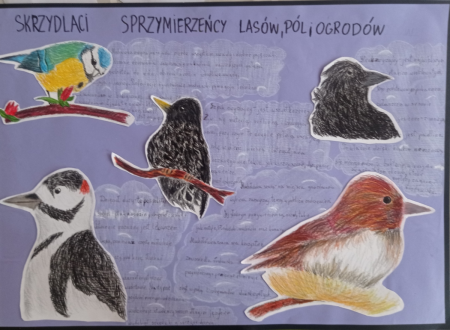 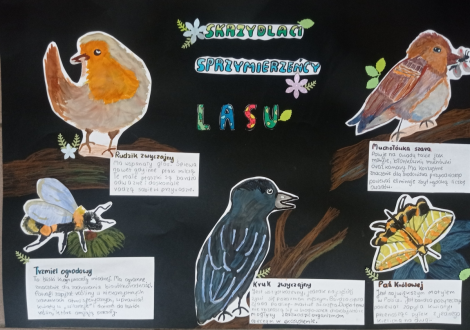 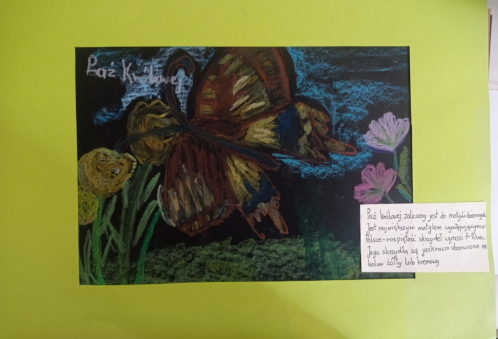 Gazetki z zakresu ochrony środowiska
Bądź EKO – dbaj o powietrze,  kl. 7, październik 2021 
Alternatywne źródła energii, kl. 6, marzec 2022
Bądź EKO – dbaj o wodę, kl. 7, kwiecień 2022 
Rośliny chronione, kl. 4, maj 2022
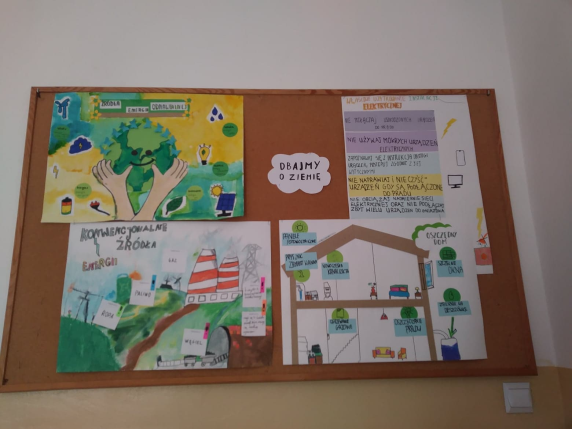 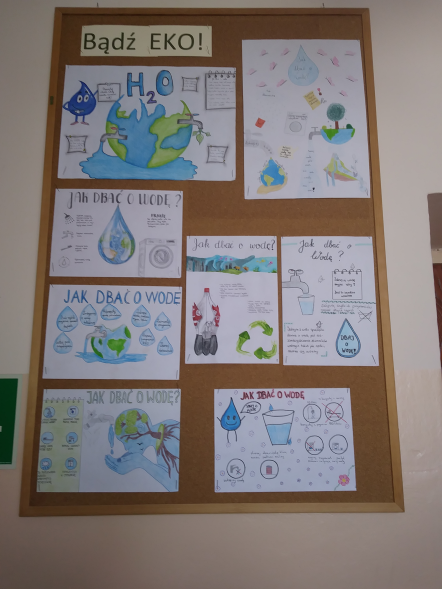 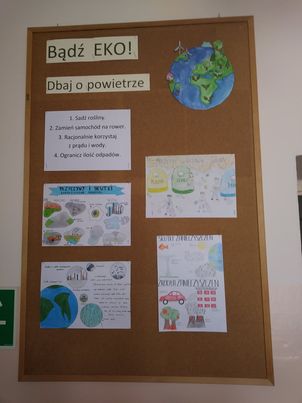 Lekcja w terenie i wycieczka przyrodnicza
Wycieczka do lasu, 16.05.2022 r. 
https://sp-melgiew.pl/n,wycieczka-do-lasu
 Z wizytą na łące, 19.05.2022 r. 
https://sp-melgiew.pl/n,z-wizyta-na-lace-klasa-ii
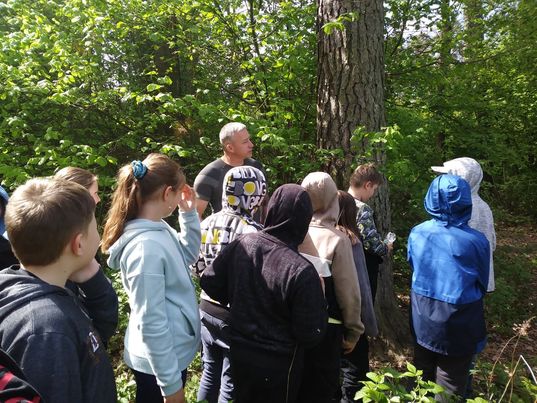 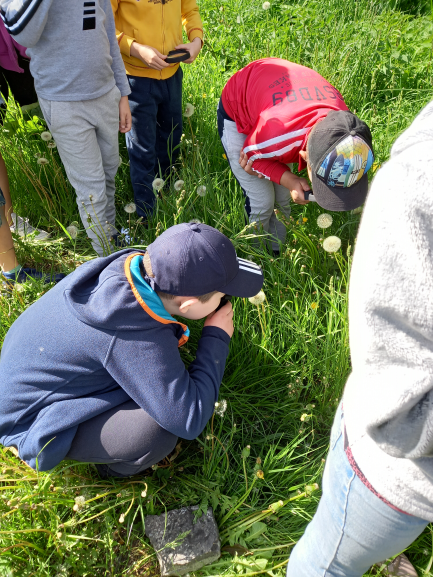 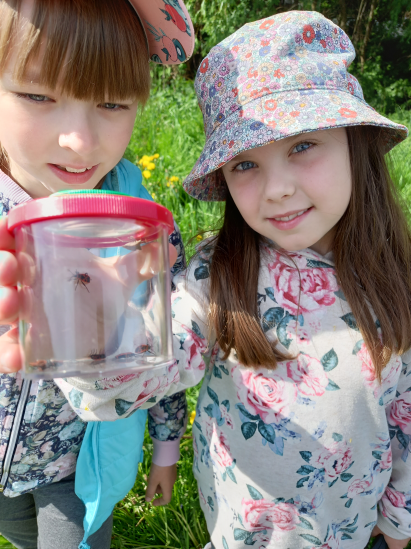 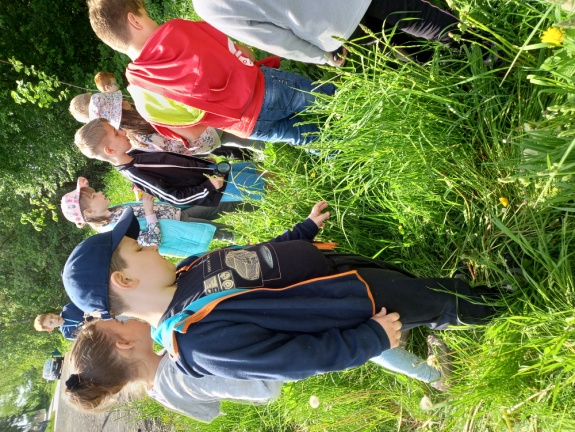 Zajęcia/warsztaty
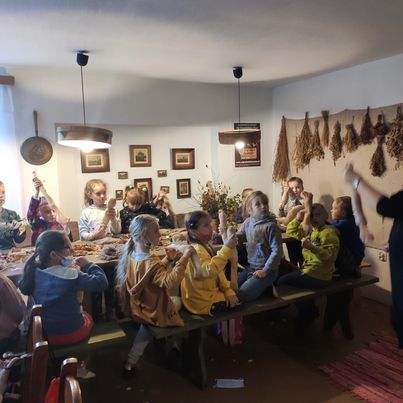 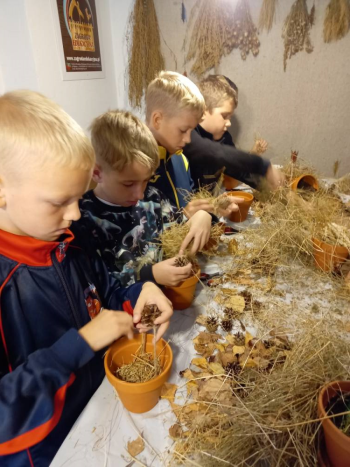 Wycieczki do Zagrody Edukacyjno - Twórczej  "Zielona Babka”, październik 2021 
https://sp-melgiew.pl/n,wycieczka-klasy-ii-do-zielonej-babki
https://sp-melgiew.pl/n,wycieczka-pierwszoklasistow
Pająki ze słomy, bibułki i papieru, październik 2021 
https://sp-melgiew.pl/n,pajaki-ze-slomy-bibulki-i-papieru
Projekt "Wspólnie działamy dla dobra małej ojczyzny„ Moduł: Jak dawniej przechowano żywność?-  październik 2021 
https://sp-melgiew.pl/n,fotorelacja-z-projektu-wspolnie-dzialamy-dla-dobra-malej-ojczyzny
Ekologiczne warsztaty wielkanocne,  kwiecień 2022
https://sp-melgiew.pl/n,wielkanocne-warsztaty-plastyczne-w-zerowce
Filtrujemy dla Bałtyku – program edukacyjny, maj 2022  
 https://sp-melgiew.pl/n,filtrujemy-dla baltyku
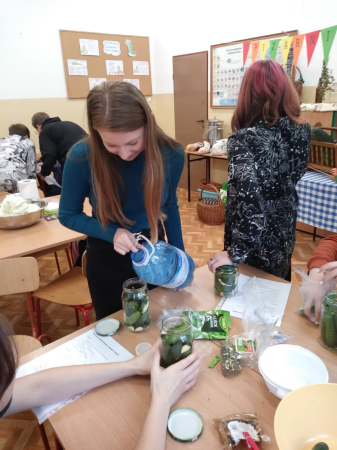 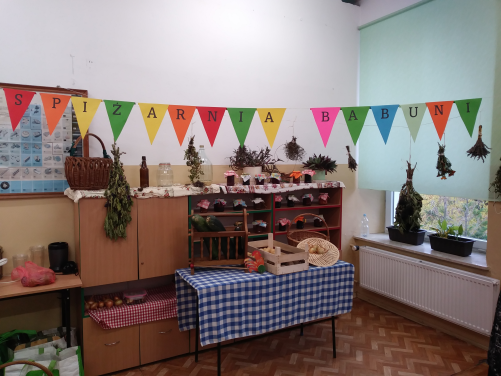 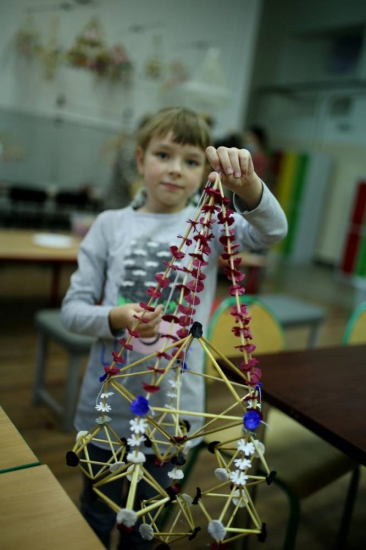 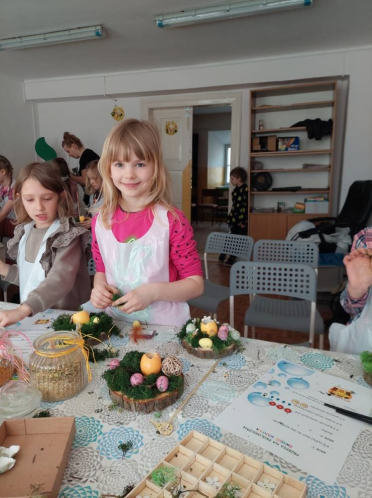 Szkolne wystawy ekologiczne
Nauka przez zabawę. Robimy zielnik! - maj 2022 
https://sp-melgiew.pl/n,nauka-przez-zabawe-robimy-zielnik
Ekologiczne zabawki, maj 2022
https://m.facebook.com/story.php?story_fbid=1642746836092523&id=100010716670023
Dziwne portrety, maj 2022
https://m.facebook.com/story.php?story_fbid=1642746836092523&id=100010716670023
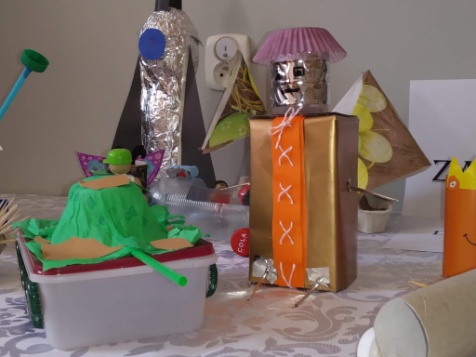 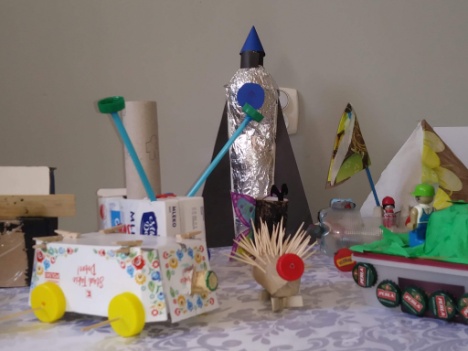 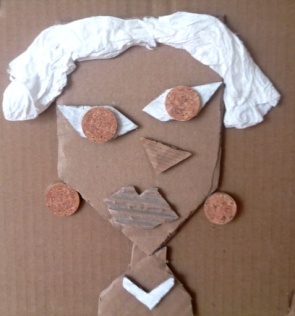 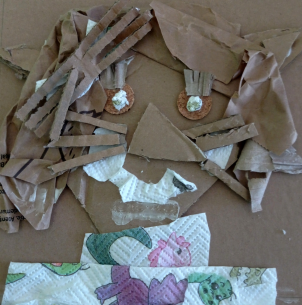 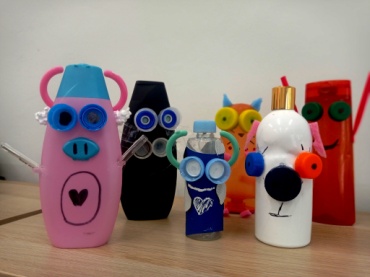 Ulotki
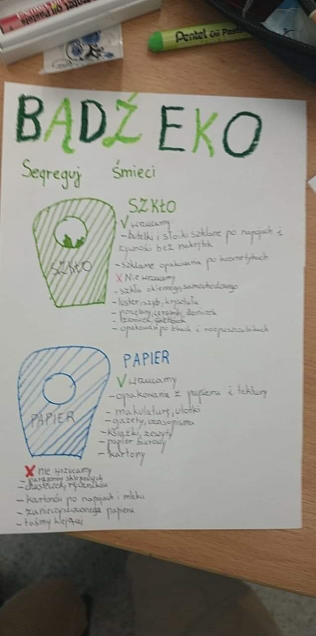 Jak być EKO? Ulotki klasy 5 – maj 2022
https://sp-melgiew.pl/n,jak-byc-eko
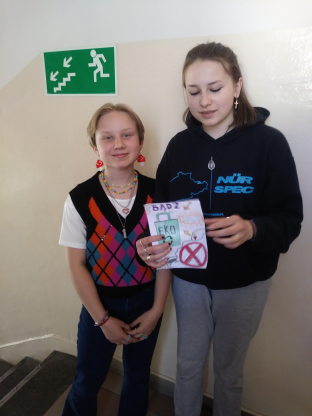 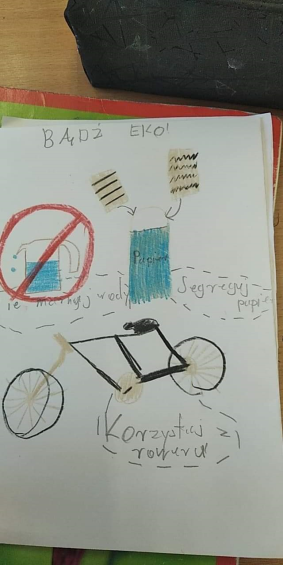 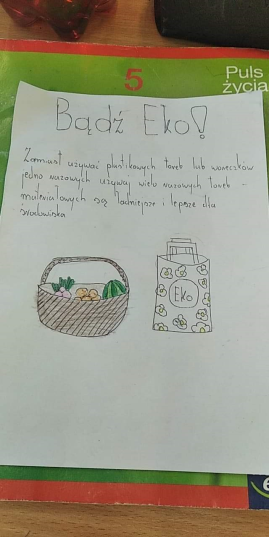 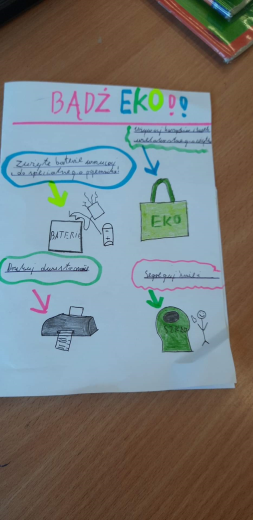 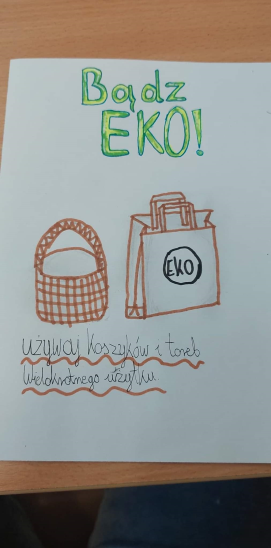 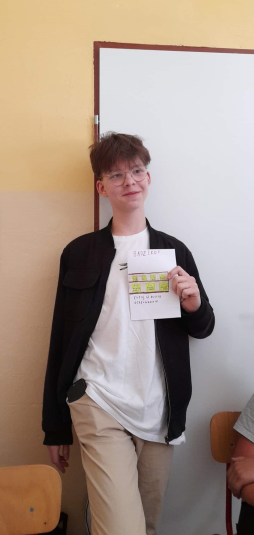 Doświadczenia i obserwacje przyrodnicze
Projekt „Jakim powietrzem oddychamy?”, luty-maj 2022 
https://sp-melgiew.pl/n,jakim-powietrzem-oddychamy
Rozwój roślin, marzec 2022
https://sp-melgiew.pl/ogolnopolski-projekt-eko-szkola/n,hodowle-roslin
Woda wodzie nierówna – jaką wybrać?, marzec 2022
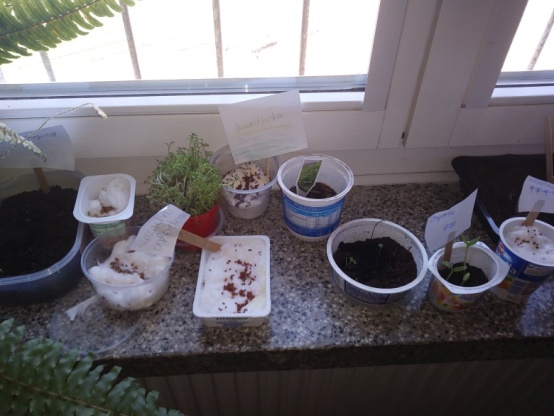 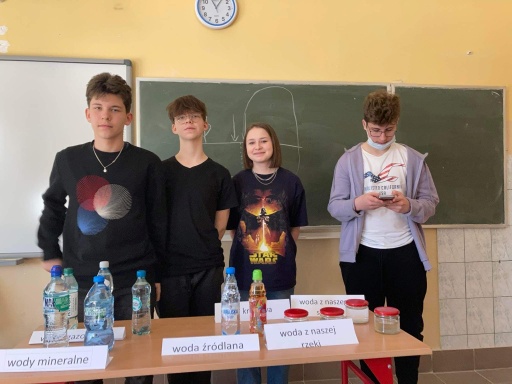 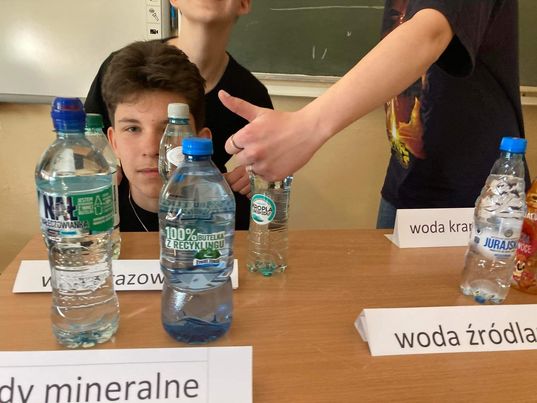 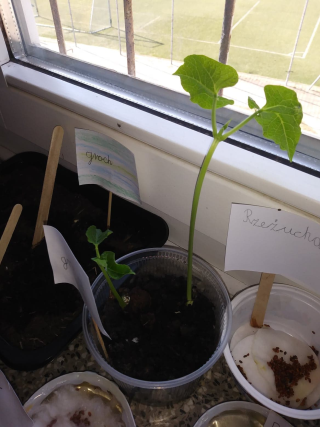 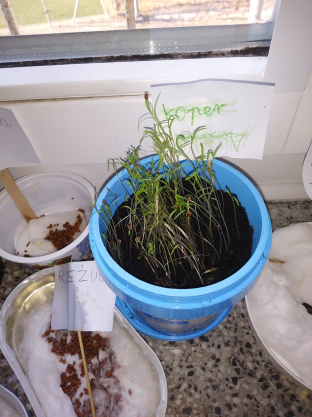